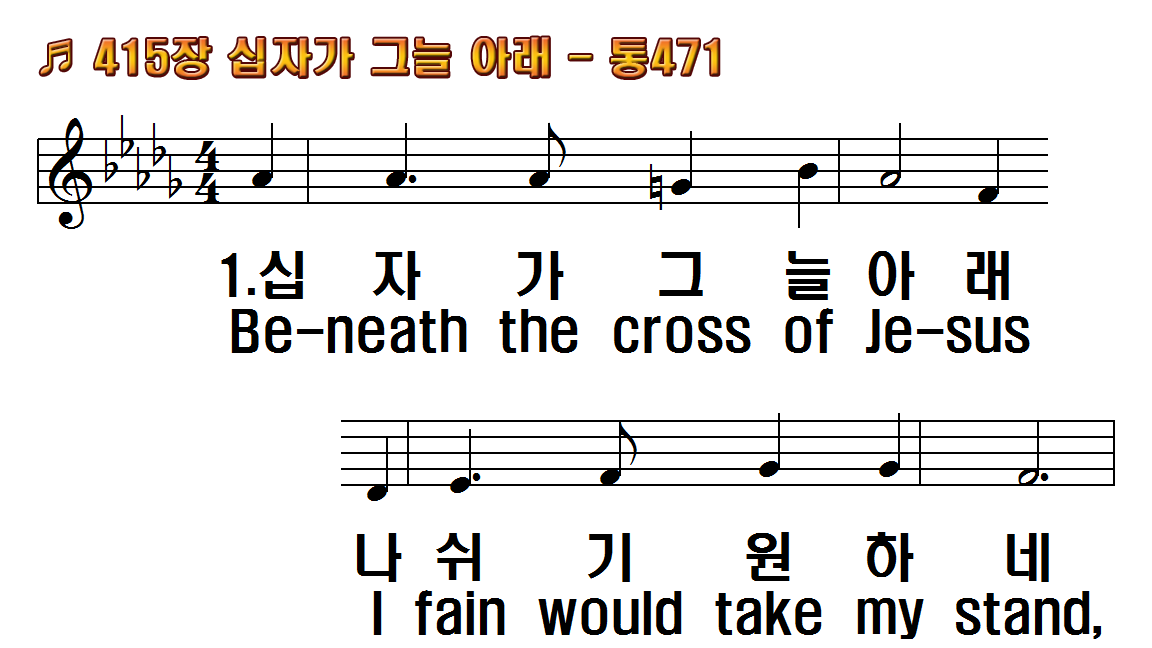 1.십자가 그늘 아래
2.내 눈을 밝히 떠서
3.십자가 그늘에서
1.Beneath the cross of Jesus
2.Upon the cross of Jesus
3.I take, O cross, thy shadow
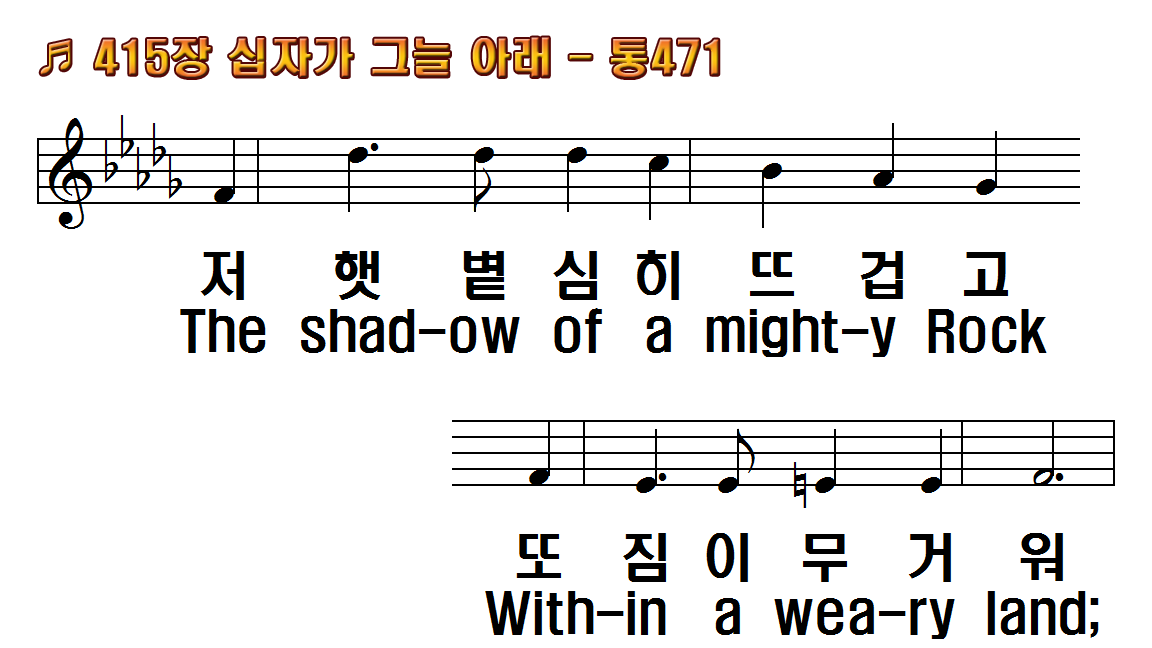 1.십자가 그늘 아래
2.내 눈을 밝히 떠서
3.십자가 그늘에서
1.Beneath the cross of Jesus
2.Upon the cross of Jesus
3.I take, O cross, thy shadow
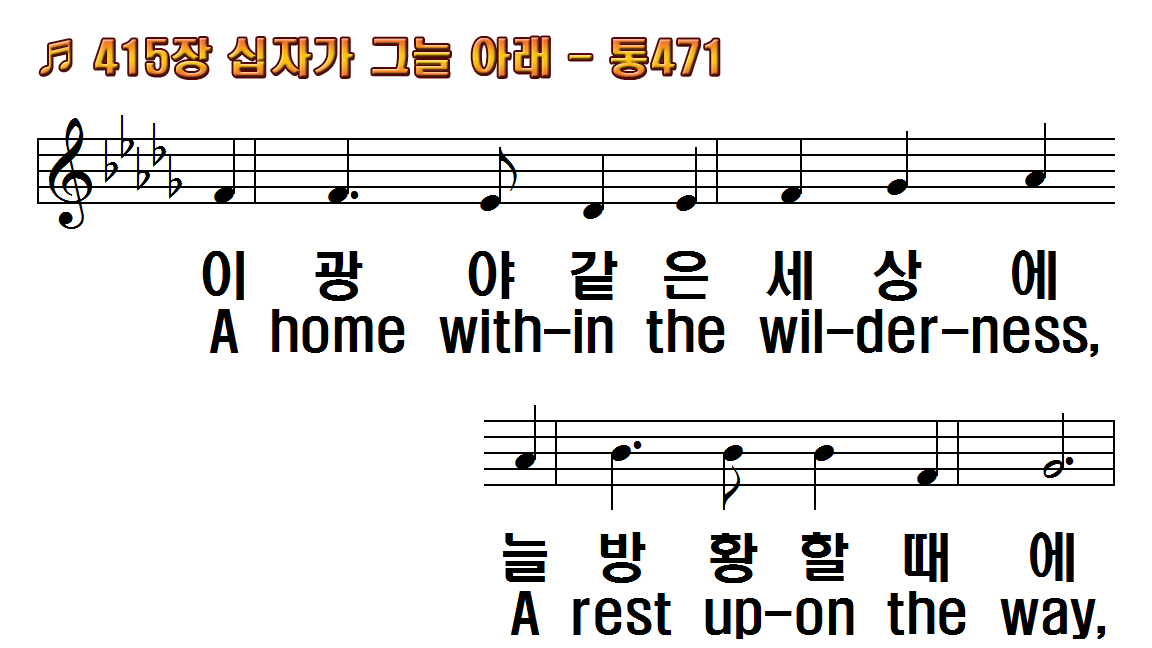 1.십자가 그늘 아래
2.내 눈을 밝히 떠서
3.십자가 그늘에서
1.Beneath the cross of Jesus
2.Upon the cross of Jesus
3.I take, O cross, thy shadow
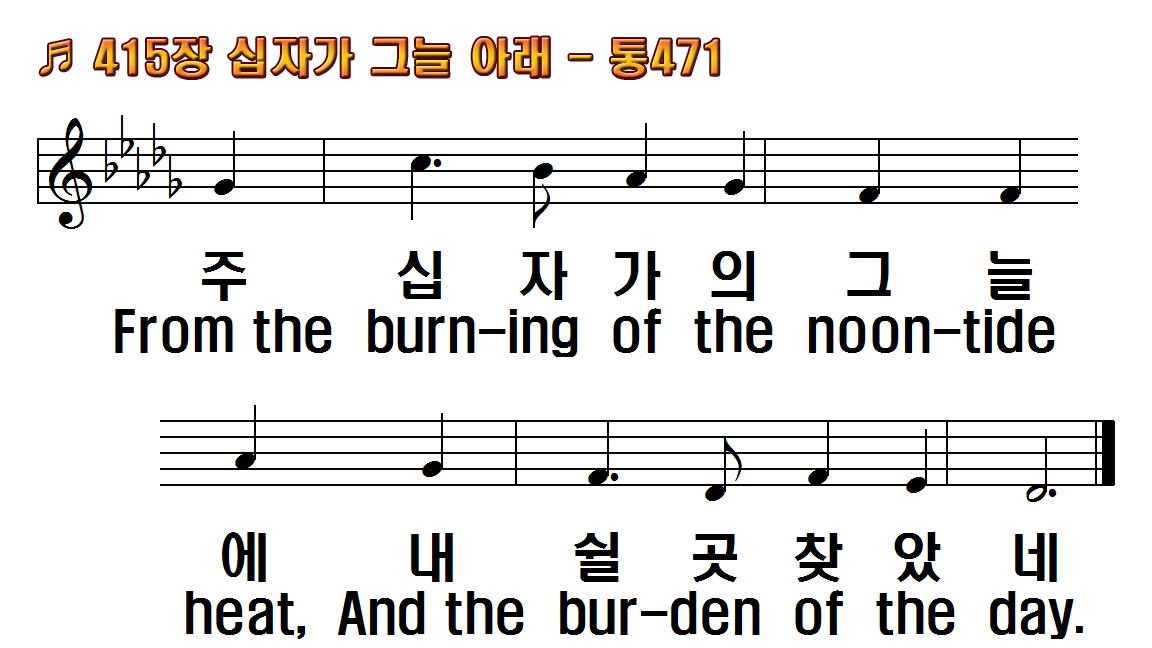 1.십자가 그늘 아래
2.내 눈을 밝히 떠서
3.십자가 그늘에서
1.Beneath the cross of Jesus
2.Upon the cross of Jesus
3.I take, O cross, thy shadow
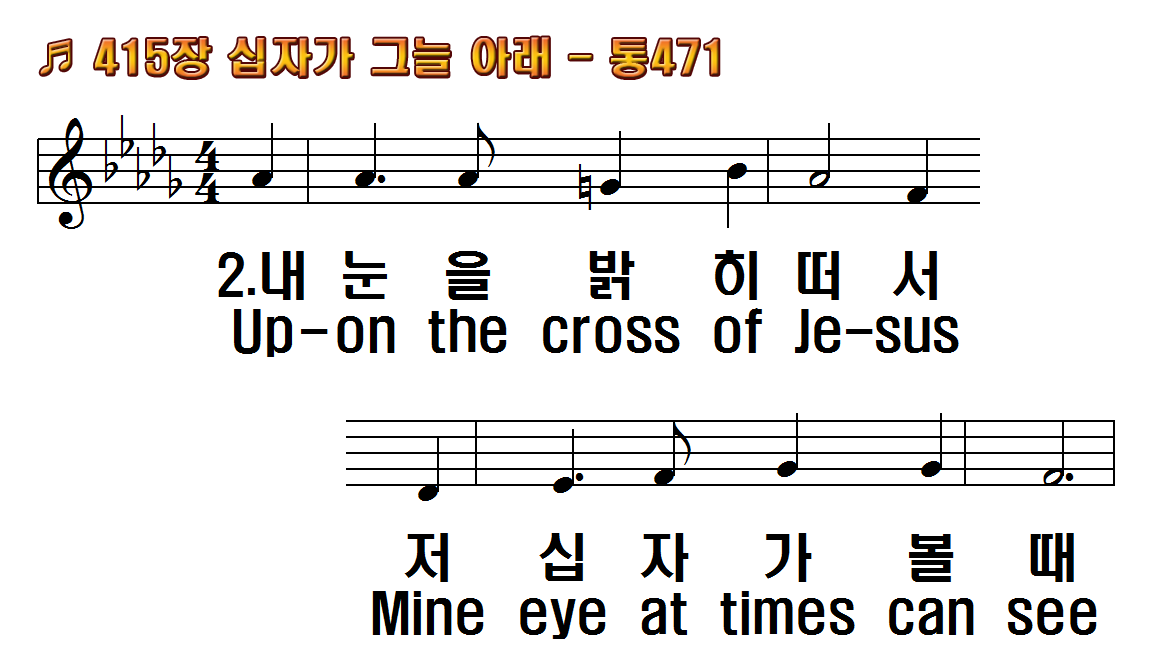 1.십자가 그늘 아래
2.내 눈을 밝히 떠서
3.십자가 그늘에서
1.Beneath the cross of Jesus
2.Upon the cross of Jesus
3.I take, O cross, thy shadow
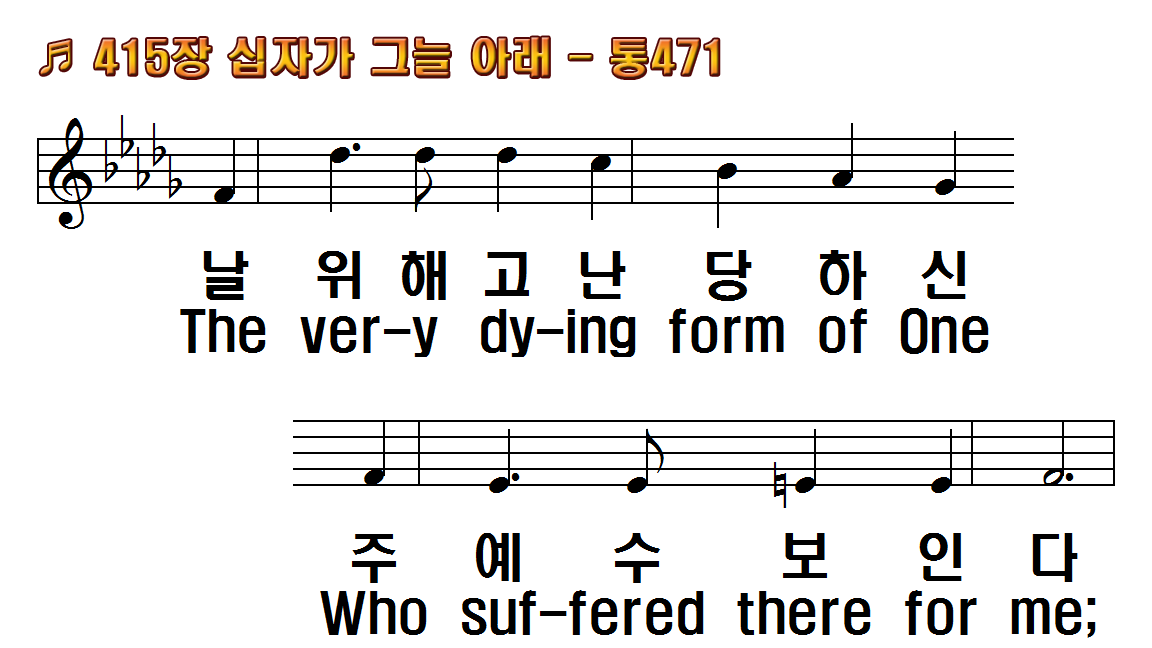 1.십자가 그늘 아래
2.내 눈을 밝히 떠서
3.십자가 그늘에서
1.Beneath the cross of Jesus
2.Upon the cross of Jesus
3.I take, O cross, thy shadow
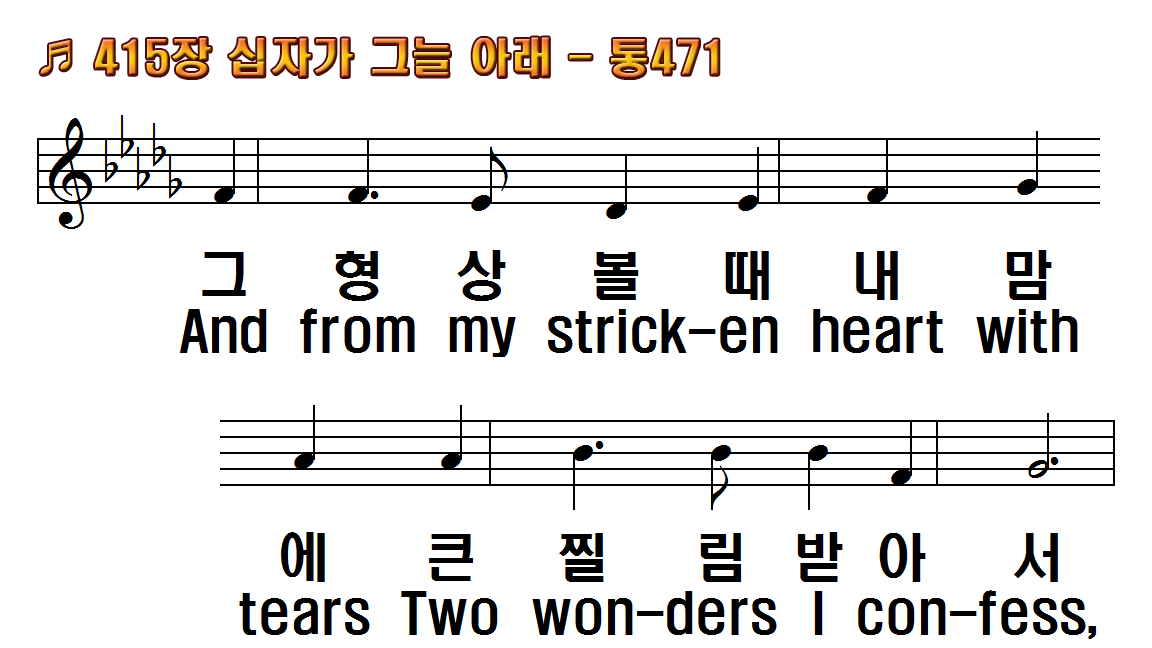 1.십자가 그늘 아래
2.내 눈을 밝히 떠서
3.십자가 그늘에서
1.Beneath the cross of Jesus
2.Upon the cross of Jesus
3.I take, O cross, thy shadow
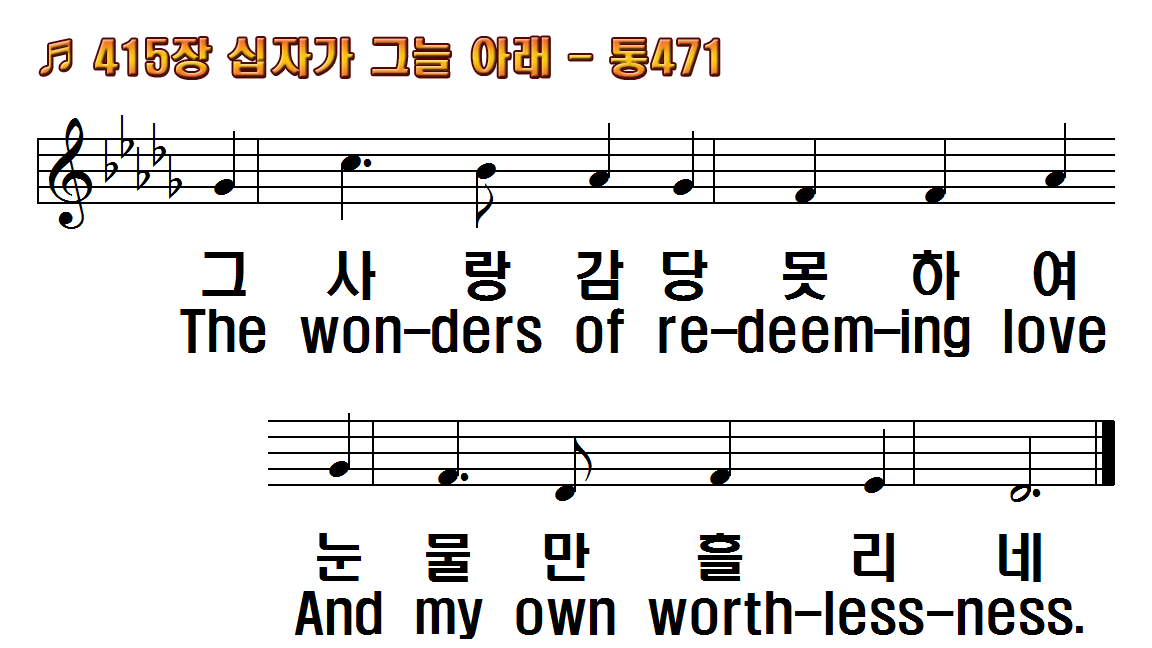 1.십자가 그늘 아래
2.내 눈을 밝히 떠서
3.십자가 그늘에서
1.Beneath the cross of Jesus
2.Upon the cross of Jesus
3.I take, O cross, thy shadow
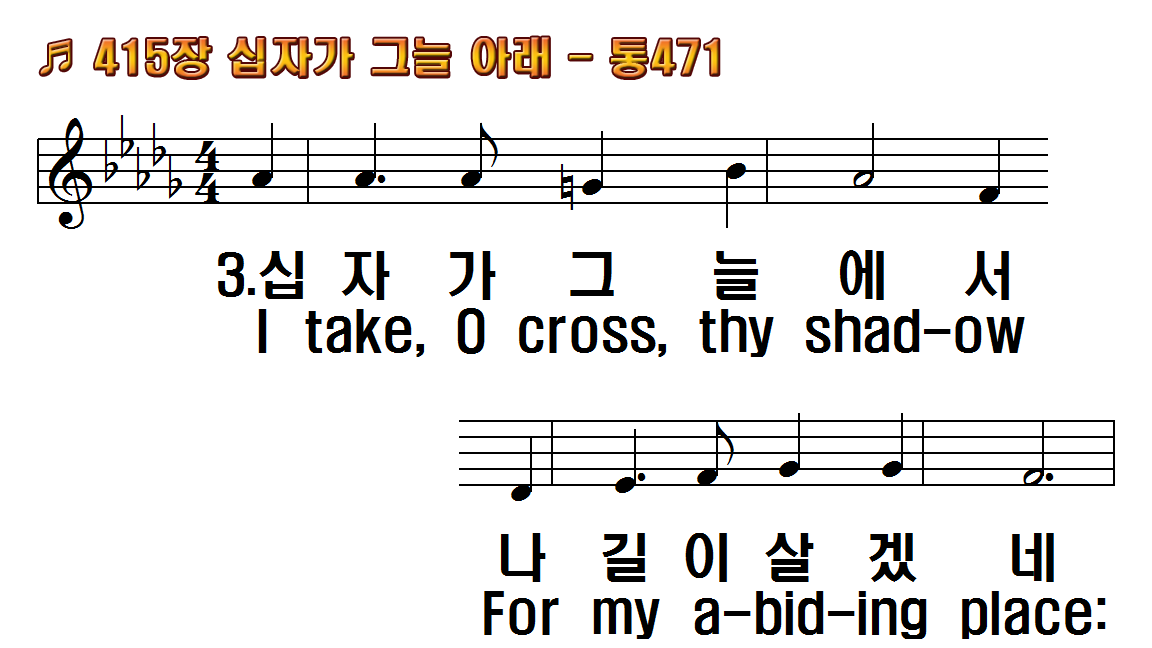 1.십자가 그늘 아래
2.내 눈을 밝히 떠서
3.십자가 그늘에서
1.Beneath the cross of Jesus
2.Upon the cross of Jesus
3.I take, O cross, thy shadow
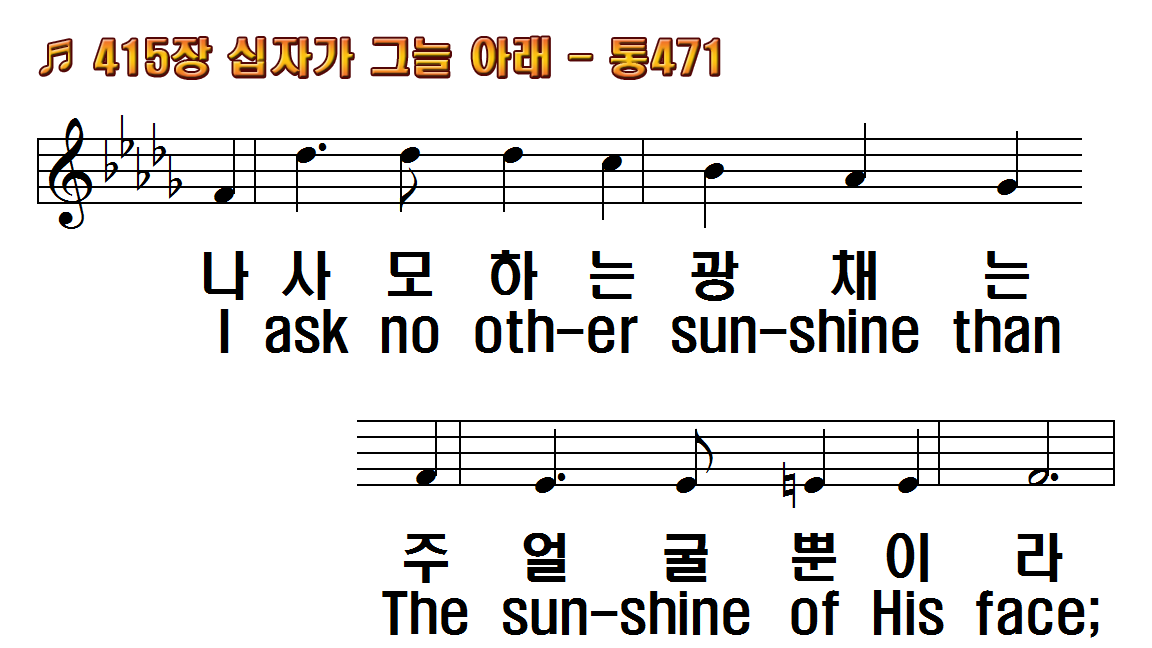 1.십자가 그늘 아래
2.내 눈을 밝히 떠서
3.십자가 그늘에서
1.Beneath the cross of Jesus
2.Upon the cross of Jesus
3.I take, O cross, thy shadow
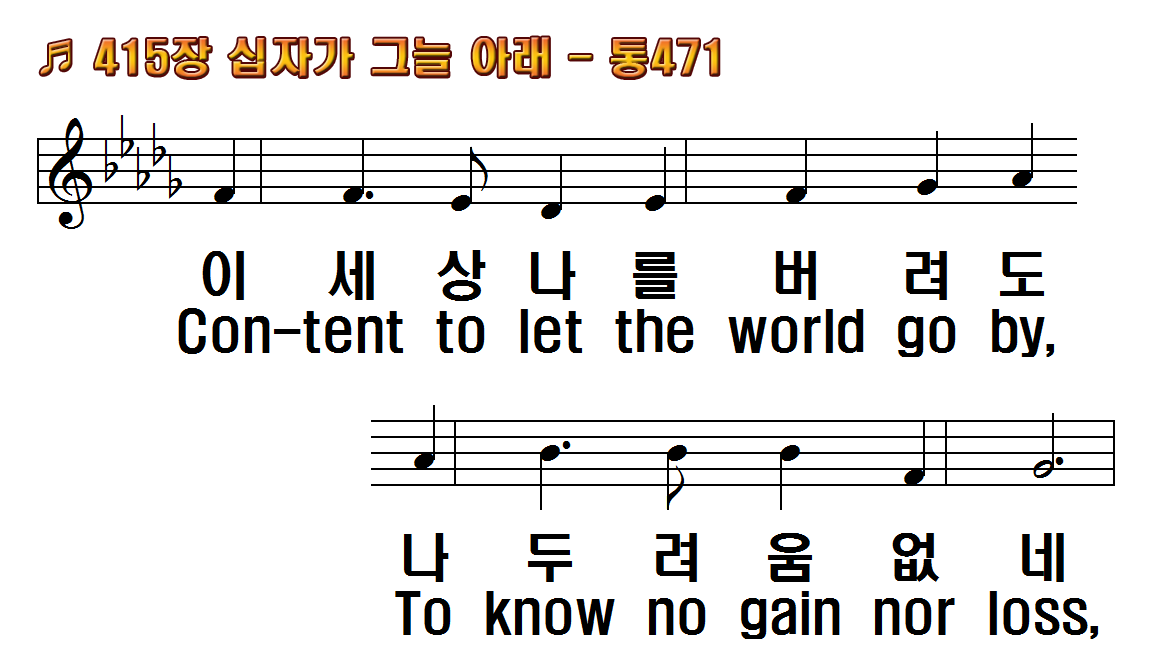 1.십자가 그늘 아래
2.내 눈을 밝히 떠서
3.십자가 그늘에서
1.Beneath the cross of Jesus
2.Upon the cross of Jesus
3.I take, O cross, thy shadow
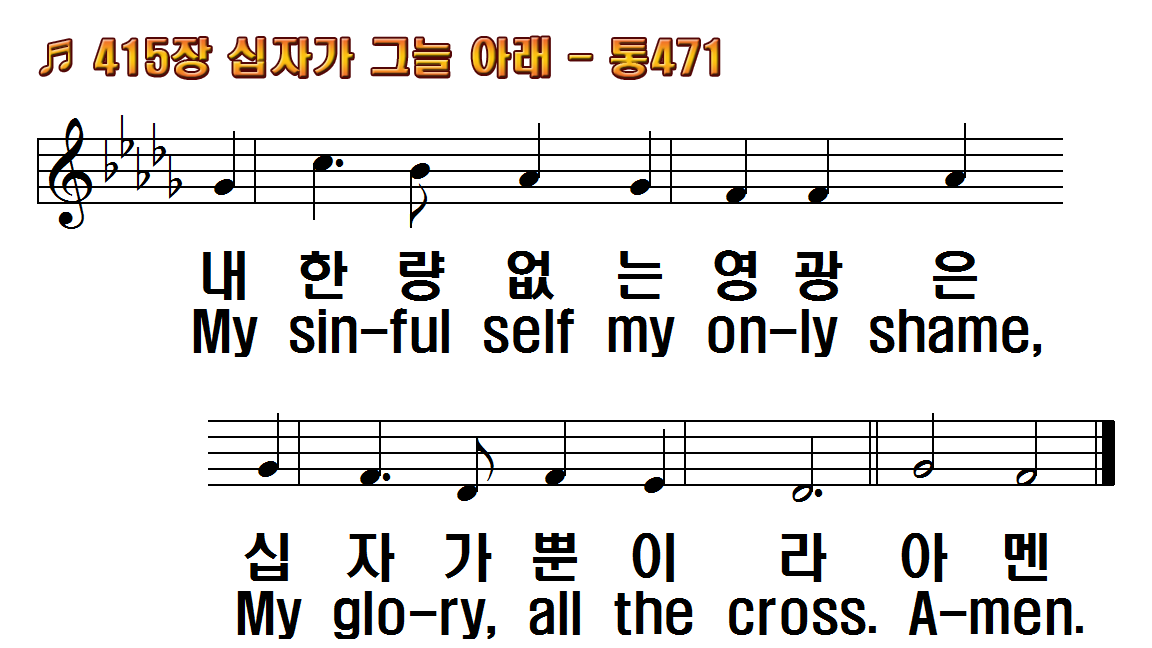 1.십자가 그늘 아래
2.내 눈을 밝히 떠서
3.십자가 그늘에서
1.Beneath the cross of Jesus
2.Upon the cross of Jesus
3.I take, O cross, thy shadow
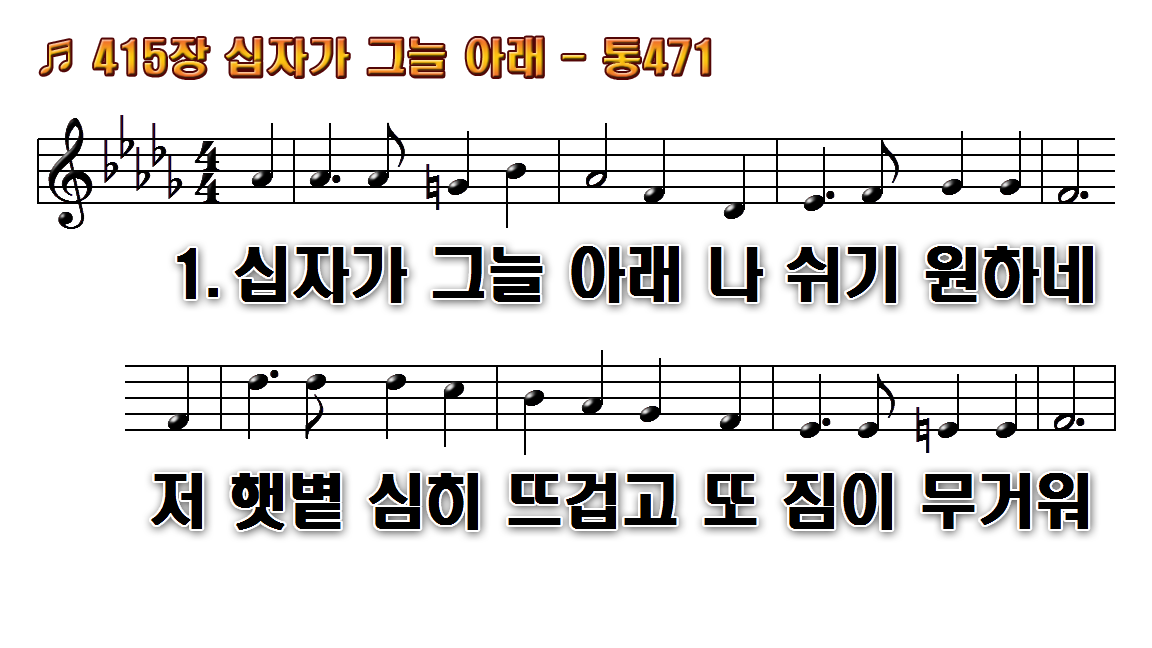 1.십자가 그늘 아래 나 쉬기
2.내 눈을 밝히 떠서 저 십자가
3.십자가 그늘에서 나 길이
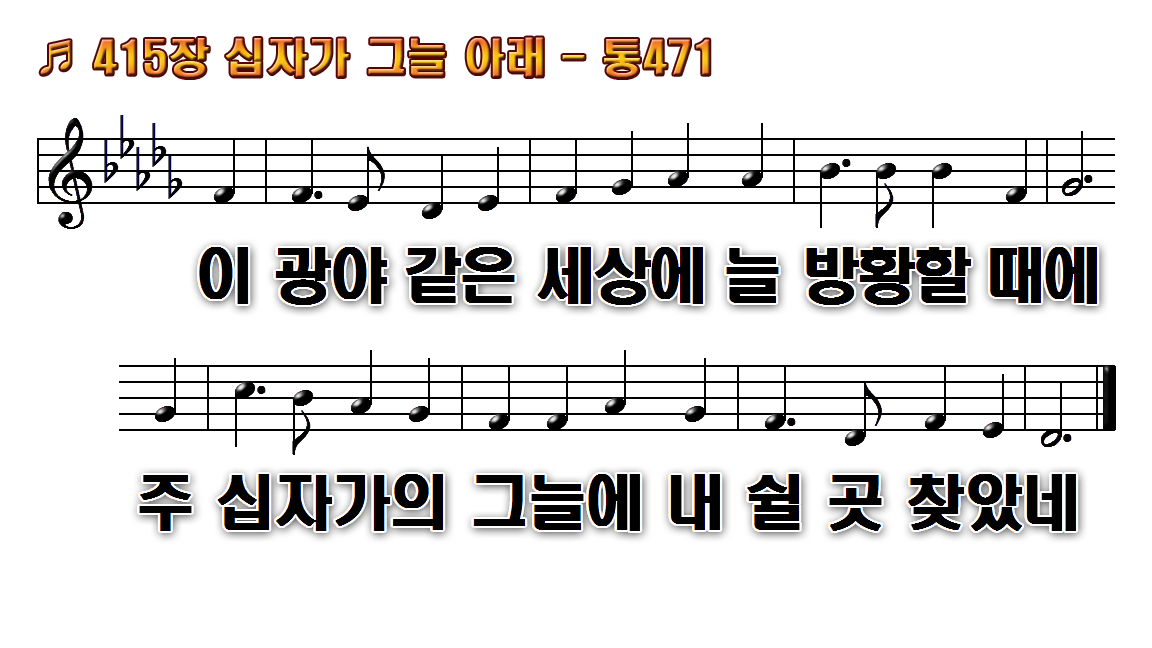 1.십자가 그늘 아래 나 쉬기
2.내 눈을 밝히 떠서 저 십자가
3.십자가 그늘에서 나 길이
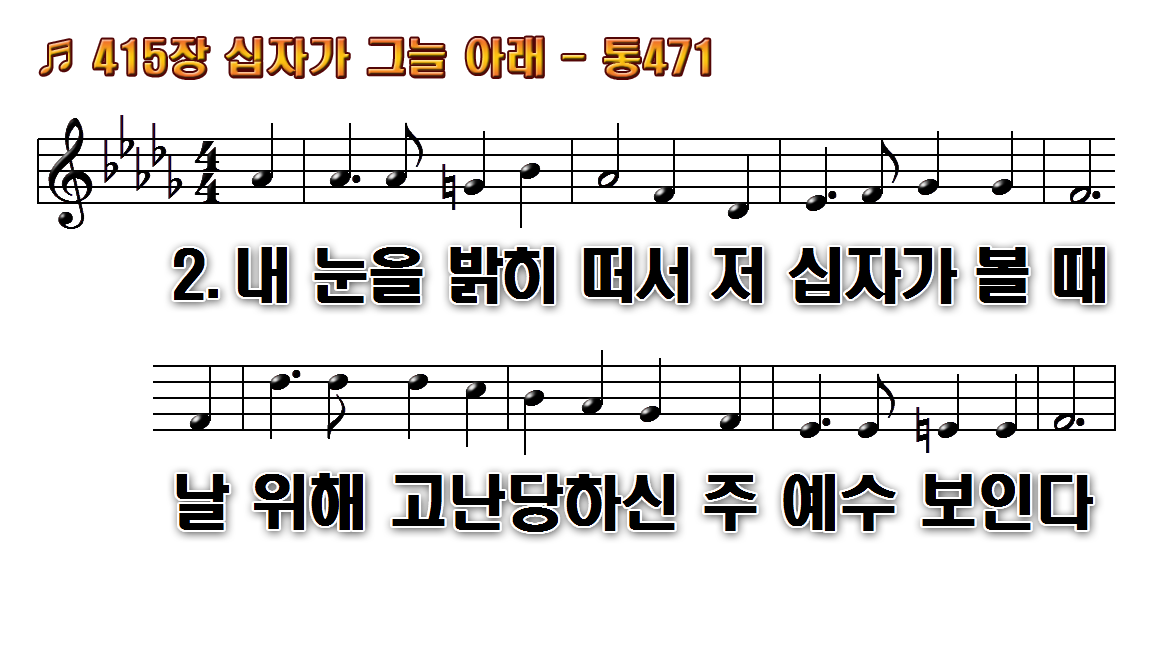 1.십자가 그늘 아래 나 쉬기
2.내 눈을 밝히 떠서 저 십자가
3.십자가 그늘에서 나 길이
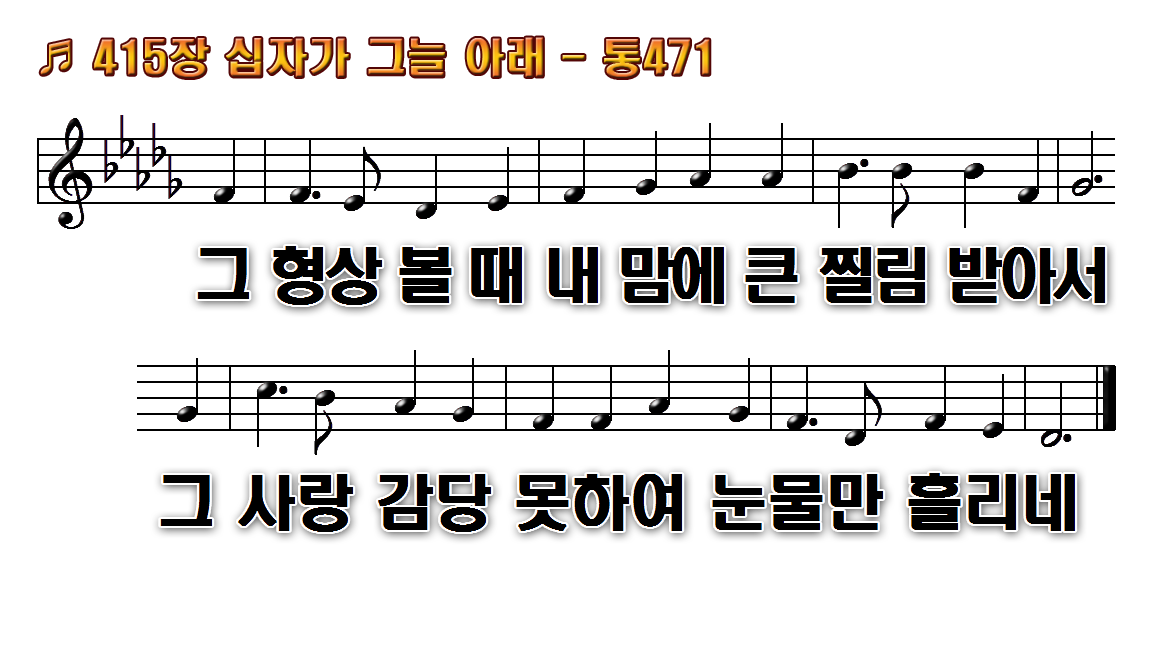 1.십자가 그늘 아래 나 쉬기
2.내 눈을 밝히 떠서 저 십자가
3.십자가 그늘에서 나 길이
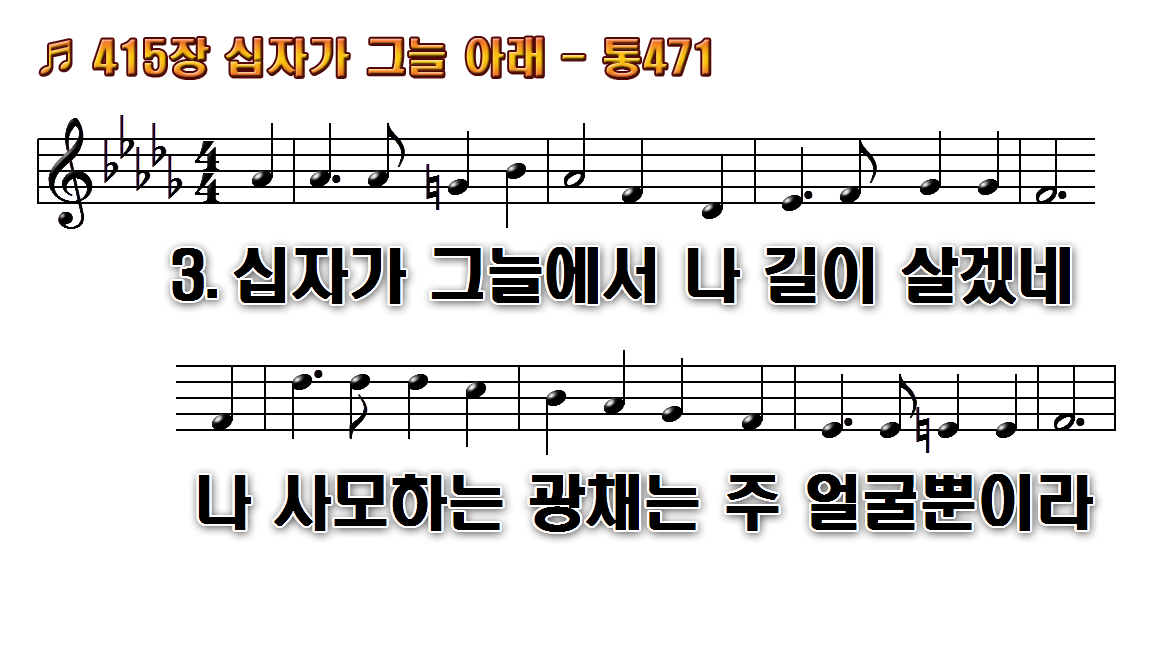 1.십자가 그늘 아래 나 쉬기
2.내 눈을 밝히 떠서 저 십자가
3.십자가 그늘에서 나 길이
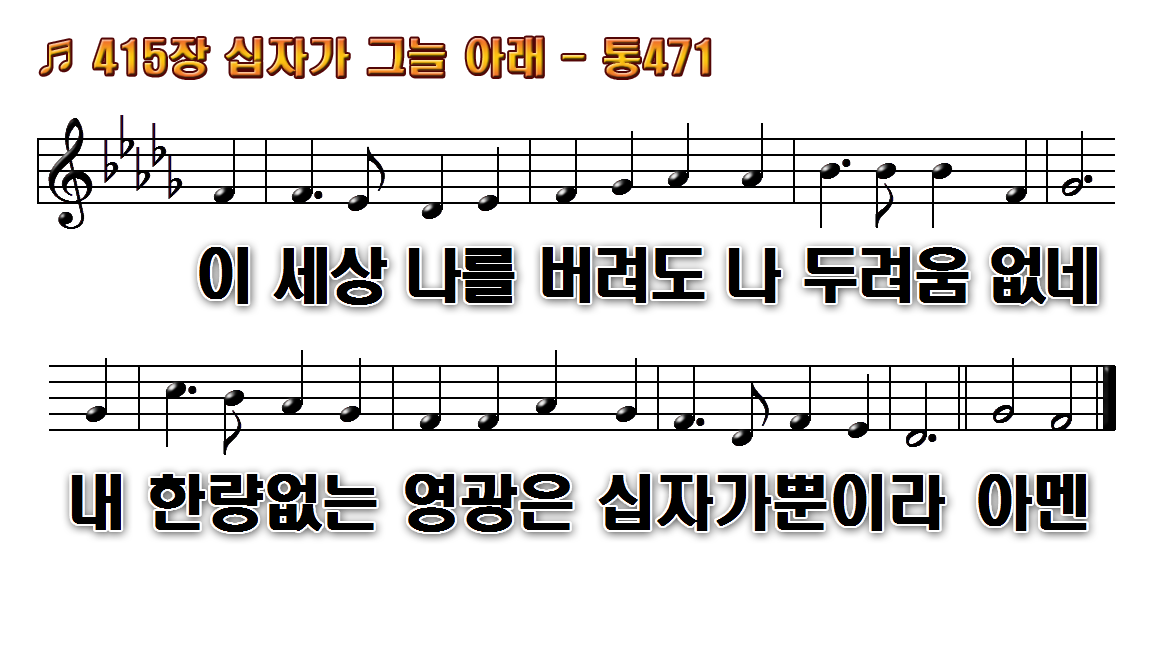 1.십자가 그늘 아래 나 쉬기
2.내 눈을 밝히 떠서 저 십자가
3.십자가 그늘에서 나 길이